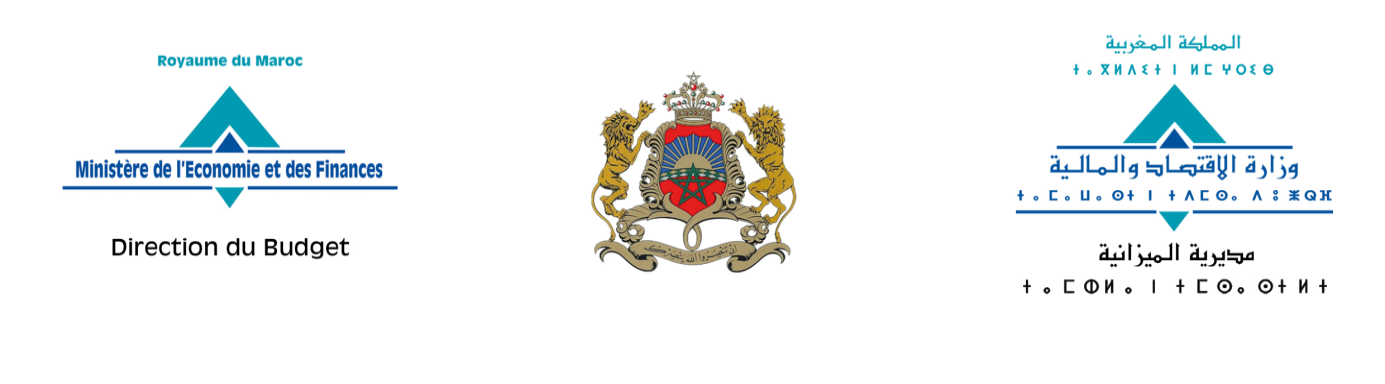 CABRI : Événement virtuel d’apprentissage et d’échange entre pairs sur les opportunités de coordination de l’intégration du genre et du changement climatique dans la budgétisation et les finances
Budgétisation Sensible au Genre du Maroc :  
Focus sur le Rapport Budget Genre
Mme Hajar BEN AMEUR

Responsable du Suivi de la Performance Budgétaire et de la Budgétisation Sensible au Genre  

Ministère chargé des Finances
Centre d’Excellence pour la Budgétisation Sensible au Genre
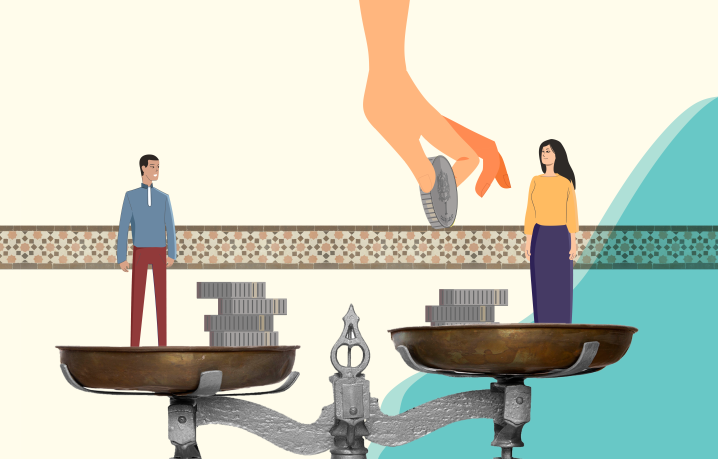 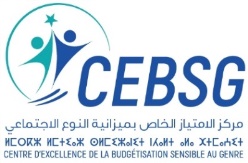 [Speaker Notes: A compléter]
Le cadre de référence de l’Egalité au Maroc
2
la BSG au Maroc : vingt ans d’expérience
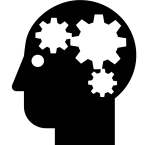 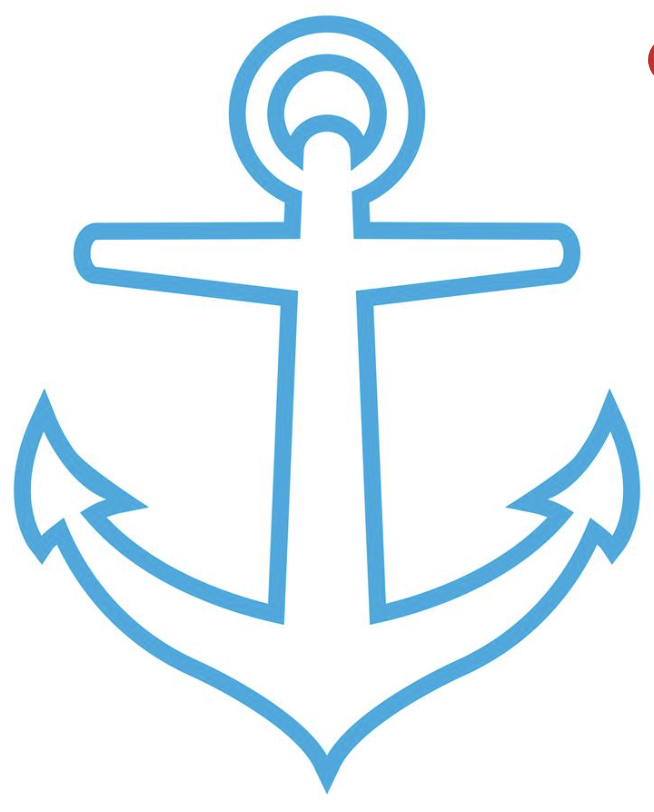 2016-2019
Préfiguration de la BSG axée sur la performance
Accompagnement rapproché des Départements Ministériels
Renfoncement méthodologique et conceptuel pour le déploiement de la BSG
2020-2021
Préfiguration
Mise en place
Ancrage
2015
Loi organique n°130-13 relative à la loi de finances rendant obligatoire la BSG pour l’ensemble des Ministères
Lois organiques n°111-12, n°111-13, n°111-14 rendant obligatoire la planification sensible au genre à l’échelle locale
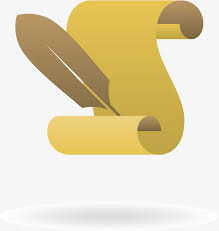 3
Lois
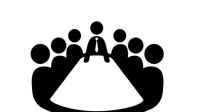 2013
Concrétisation
Création du Centre d’Excellence pour la BSG
Organe
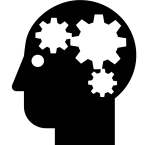 2009-2012
Renforcement des capacités et formation des Départements Ministériels à la compréhension et aux enjeux de la BSG
2
Formation
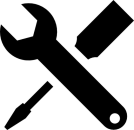 2005
Elaboration de la première édition du Rapport Genre accompagnant le PLF 2006
Enrichissement du S.I. national par les données sensibles au genre
Lancement
Outils
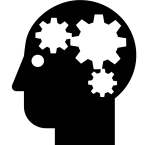 2001-2004
Sensibilisation  et renforcement des capacités
Partenariat avec ONU Femmes
Etude «La faisabilité méthodologique des comptes budgétaires du genre et de l'enfance»: recommandations pour la BSG au Maroc
Sensibilisation
1
3
la BSG au Maroc : un portage au niveau de la Loi Organique relative à la loi de Finances
Articles de la LOF 130-13
Implication pour la programmation budgétaire des départements ministériels
Contenu
«.... L’aspect genre est pris en considération lors de la fixation des objectifs et des indicateurs....»
Au programme budgétaire de chaque département doivent être associés des  objectifs de  réduction des inégalités, dont l’atteinte des résultats mesurés par des indicateurs





Rapport accompagnant la présentation du projet de Loi de Finances
Outil d’analyse des politiques publiques au regard des principes de l’égalité de genre
Article 39
«.... rapport sur le budget axé sur les résultats tenant
compte de l'aspect genre....»
Article 48
4
Le Rapport sur le Budget Axé sur les Résultats tenant compte de l’Aspect Genre  (RBG) au Maroc
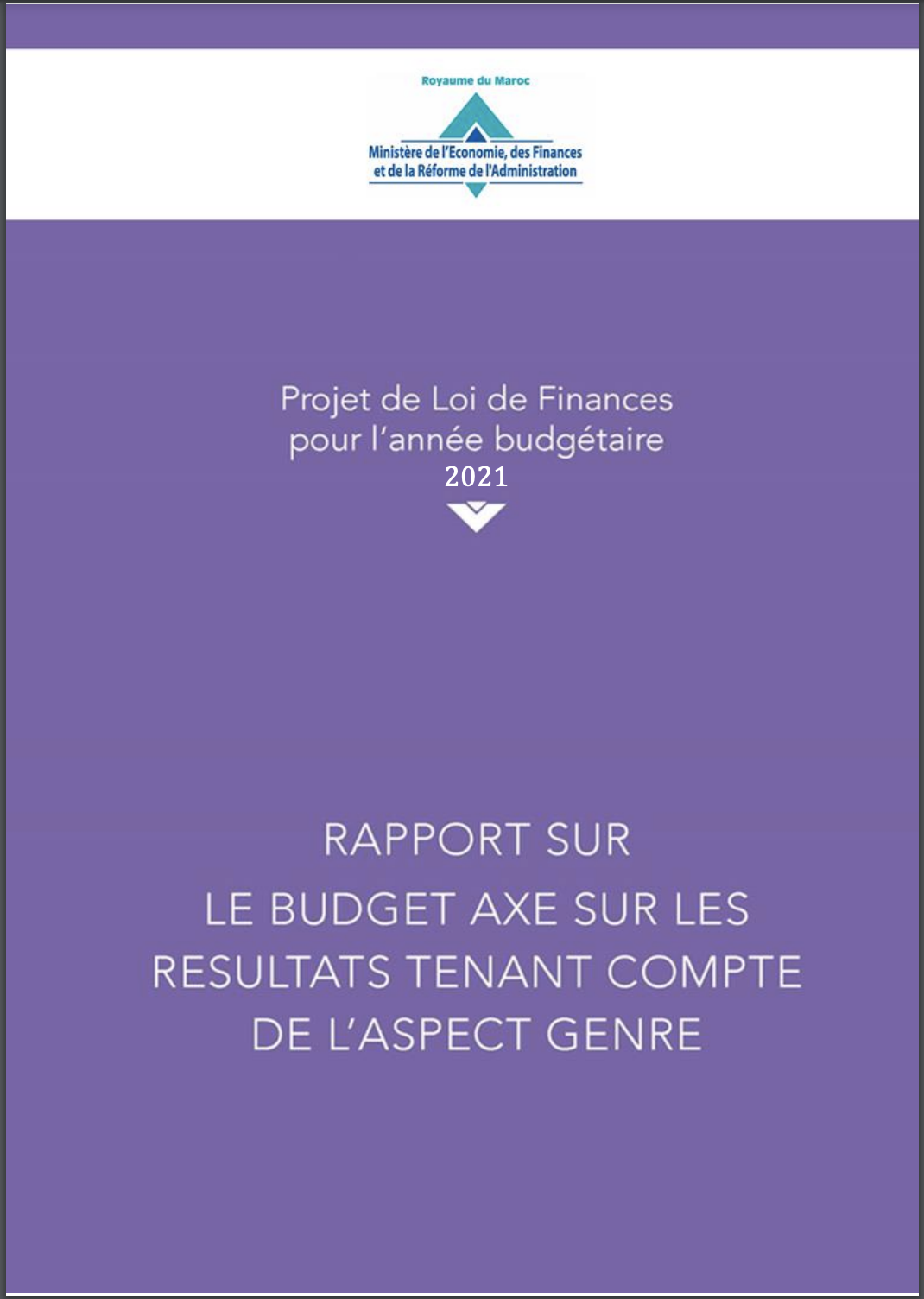 RBG : Instrument d’analyse et d’évaluation sous le prisme genre des politiques publiques élaboré selon un processus 

Progressif, traduit par l’élargissement du nombre des départements ministériels qu’il couvre ;

Participatif dans l’implication des départements ministériels dans sa rédaction ;

Itératif, produit annuellement à l’occasion de la présentation du Projet de Loi de Finances au Parlement.
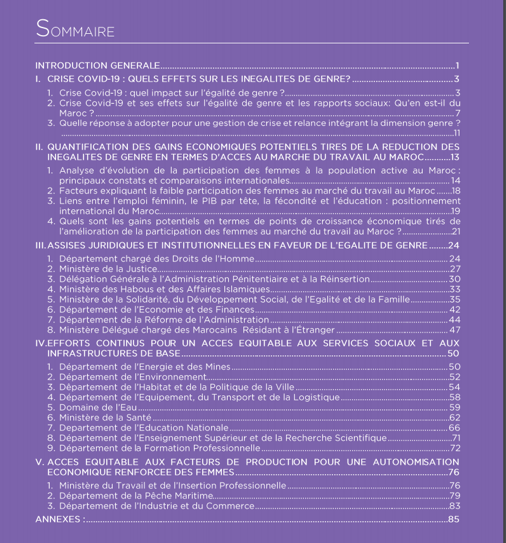 5
Le RBG : plus de 15 ans de pratique
Objectifs du RBG : Présenter les efforts consentis par les départements ministériels dans le cadre de leurs programmes et budgets eu égard à la promotion de l’égalité et renforcer la redevabilité du Gouvernement vis-à-vis du parlement et du citoyen
6
Principales améliorations apportées au RBG
Alignement entre les processus d'élaboration du RBG et des documents de performance
7
Le RGB aujourd’hui : une implication organisée et coordonnée des parties prenantes
8
Le RBG : un contenu davantage structuré reposant sur la contribution des Ministères
Objet du RBG 
 Explication des nouveaux éléments du RBG et de leur contenu
Introduction
I. Importance macro-économique de l’égalité des sexes
Conclusions d'études sur la macro-criticité de l'égalité des sexes qui fait partie intégrante de la promotion de la stabilité et de la croissance économique
II. Pour une efficacité de l'égalité des sexes : Avancées majeures et leviers de renforcement
Progrès législatifs et institutionnels dans l'institutionnalisation de l'égalité des sexes dans les politiques publiques et la promotion de la culture de l'égalité, en soulignant brièvement les nouvelles réalisations particulièrement importantes dans des secteurs spécifiques à l'appui de l'égalité entre les femmes et les hommes
III. Vers une application et appropriation de la démarche performance sensible au genre par les départements ministériels
Fondements juridiques et institutionnels de l'égalité des sexes
Efforts continus pour un accès équitable aux services sociaux et à l'infrastructure de base
Accès équitable aux facteurs de production pour une plus grande autonomisation économique des femmes
Annexes statistiques
Situation des inégalités de genre dans les structures organisationnelles du Département 
Accès des femmes et des hommes au service public dans les secteurs d’activités dont est chargé le Département concerné.
9
Le RBG : Principaux défis persistants
Intégration des aspects sensibles au genre à la fin de la chaîne de résultats (indicateurs ou sous-indicateurs). Ce qui implique :
Peu de programmes ciblés genre
Nombre limité d’objectifs ciblés genre
Nombre important des indicateurs sensibles au genre
Les concepts liés à l'égalité des sexes en général et à la BSG, en particulier, ne sont pas encore pleinement compris de manière commune par les départements ministériels…
Une compréhension commune de la BSG à renforcer
Une adoption d’un processus «descendant et ascendant » pour la gendérisation des chaînes de résultats à consacrer
Un recours aux analyses genre sectorielles à systématiser
L’analyse genre est un préalable essentiel à toute action visant la promotion de l’égalité de genre;
La disponibilité et l’analyse de données sensibles au genre posent des défis pour certains secteurs …
10